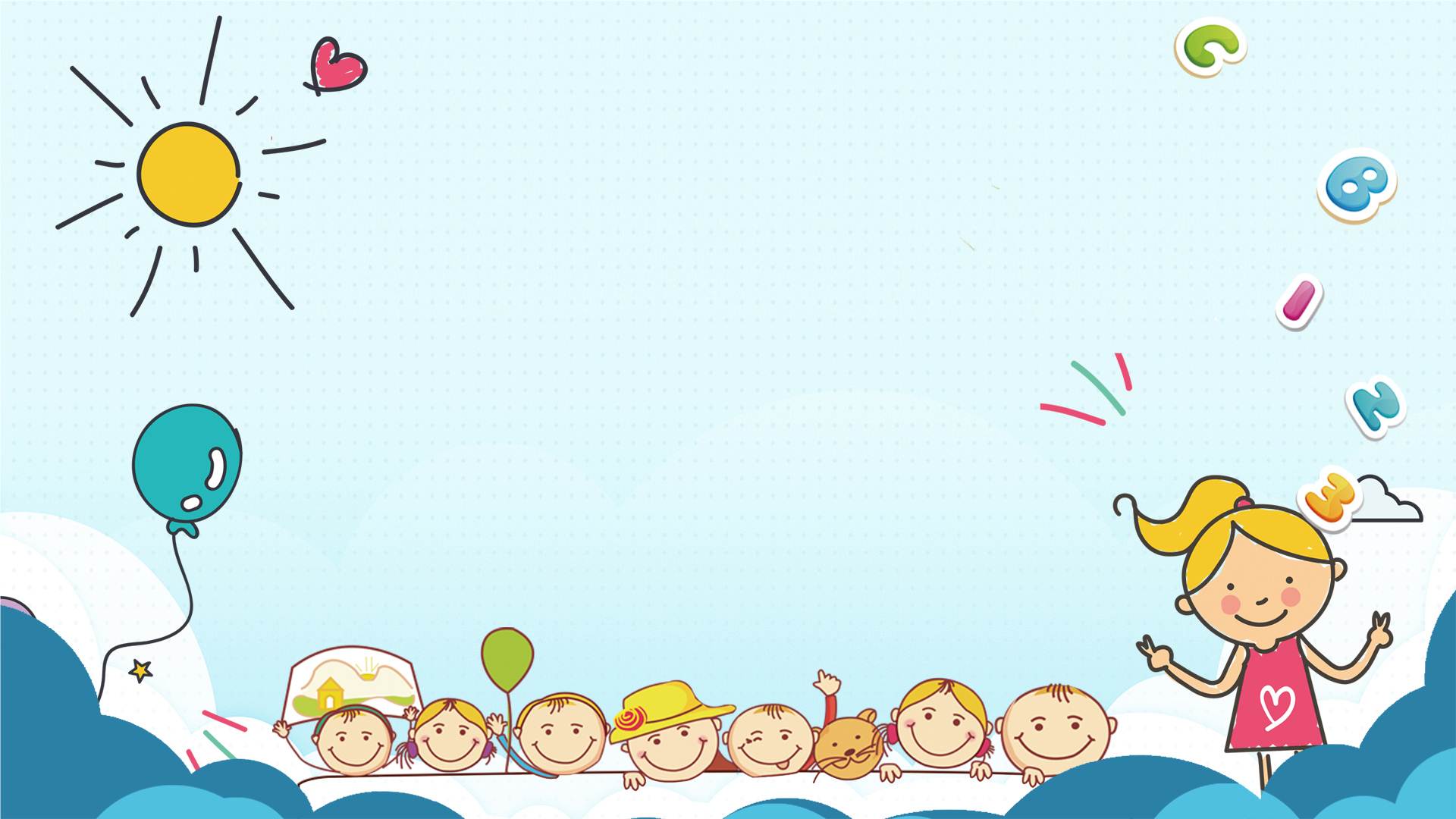 Муниципальное бюджетное дошкольное образовательное учреждение 
детский сад № 136
ГОРОДСКОЙ ФЕСТИВАЛЬ
«ЧУДЕСА АНИМАЦИИ»
Направление: «Чудеса природы»
Мультфильм: «Вода – это доступное чудо!»
Воспитатель : Бабайлова Татьяна Валентиновна
Дети: Ендукаев Семен
Ендукаев Савелий
Костромина Мария
Борисов Иван
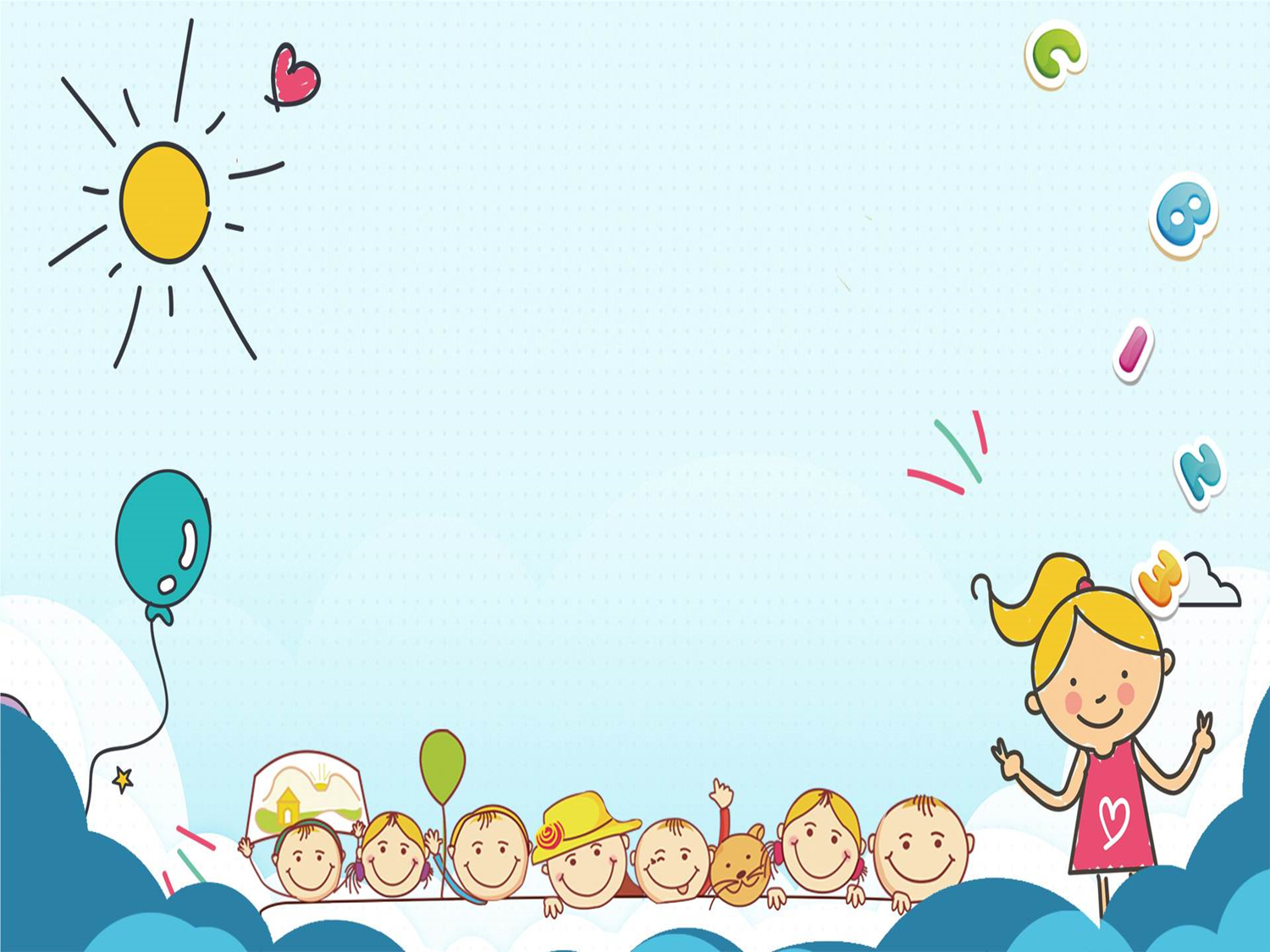 МБДОУ детский сад № 136 в старшей и подготовительной группах с сентября 2017 года реализует УМК «Предшкола нового поколения». 

     Главным героем УМК является – Кронтик (белый барсук). Он  очень любознательный и все время что-то пытается узнать новое и интересное. 

     Наши воспитанники совместно с воспитателями Ворониной И.В. И Бабайловой Татьяной Валентиновной  сочинили удивительную историю про Кронтика и его друзей «Вода- это доступное чудо!». Которую воплотили в одноименном мультфильме.
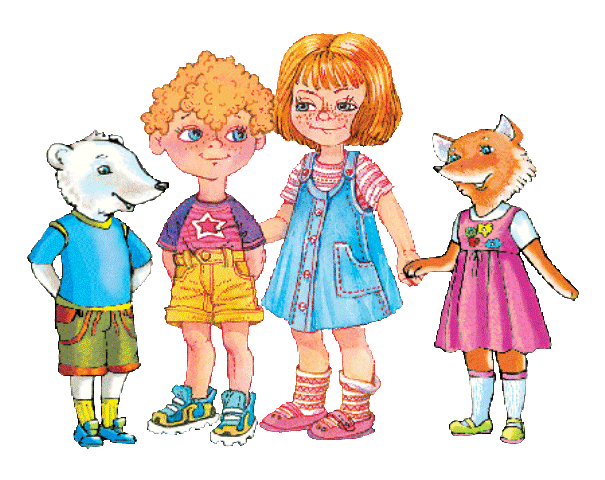 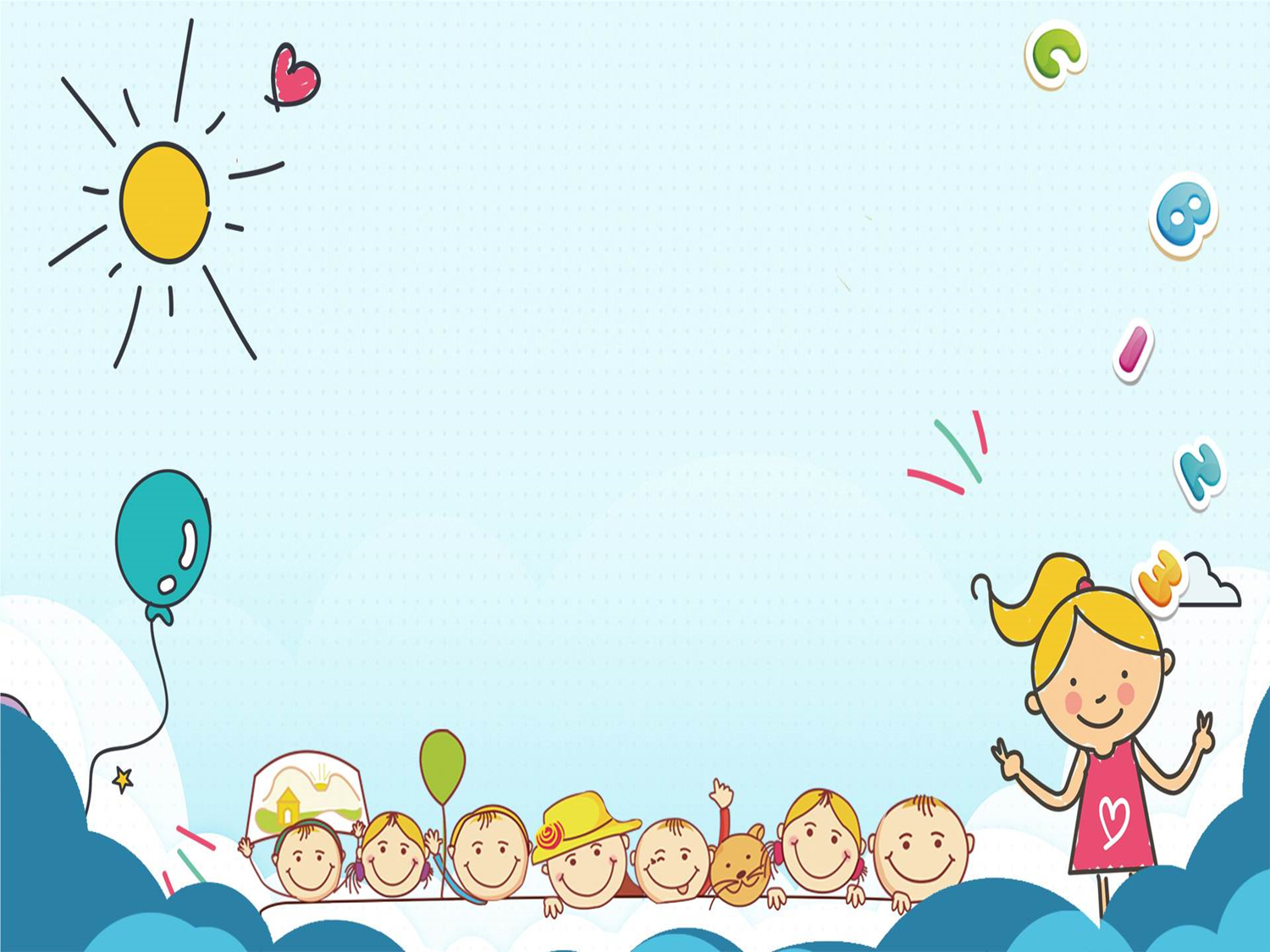 С чего начинается работа над созданием мультфильма?

Конечно же с создания 
декораций и главных героев.
А в прочем смотрите сами, как все было…
Дети приступили к изготовлению персонажей мультфильма «Вода – это доступное чудо»
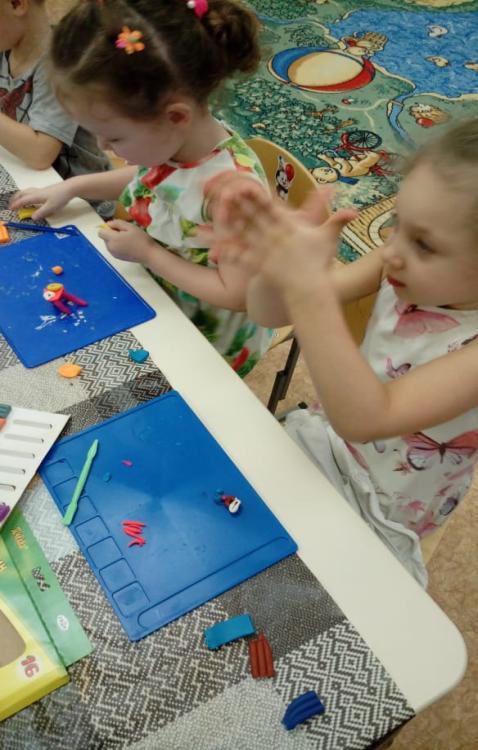 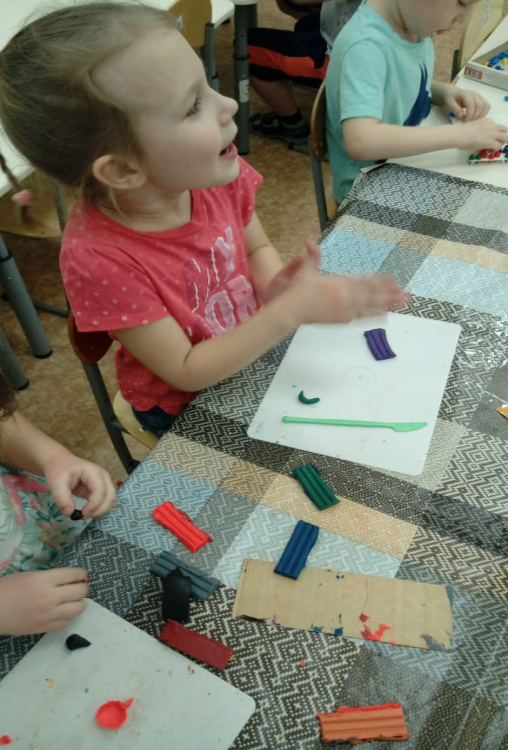 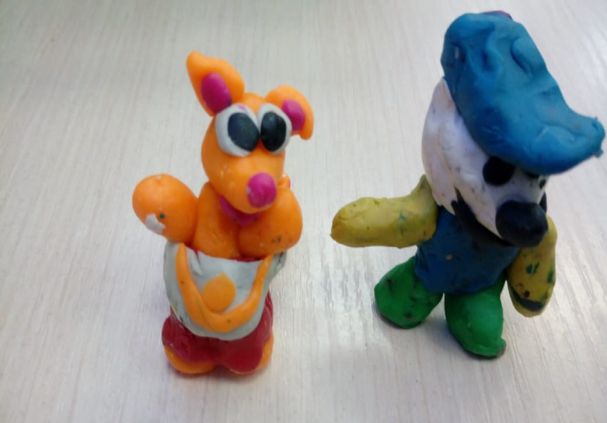 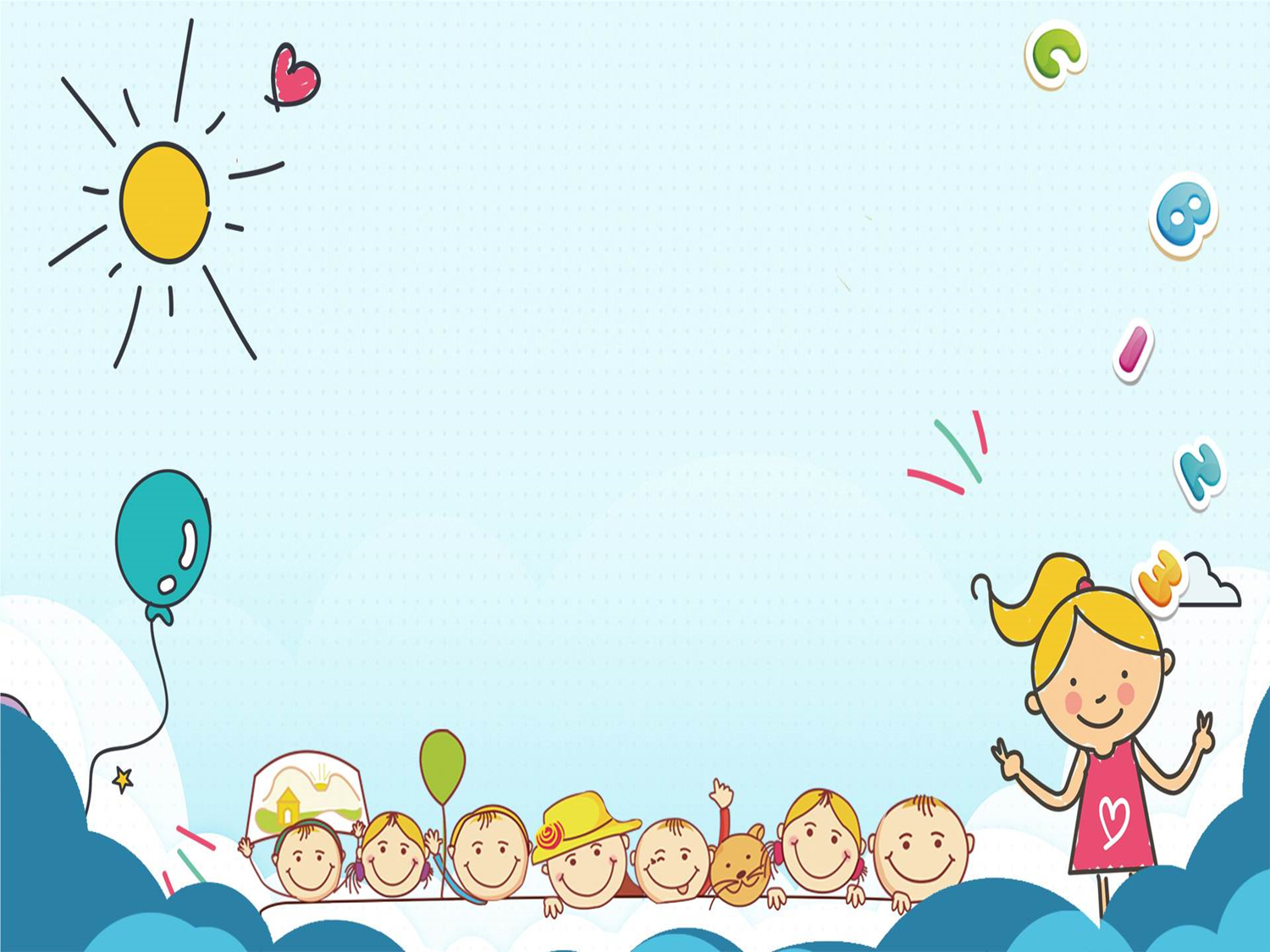 Изготовление декораций
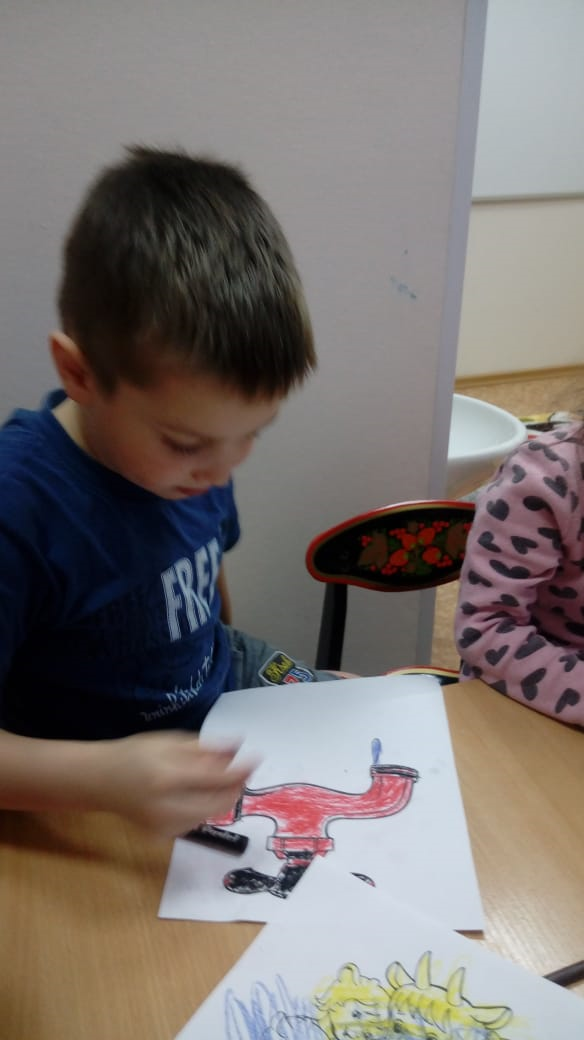 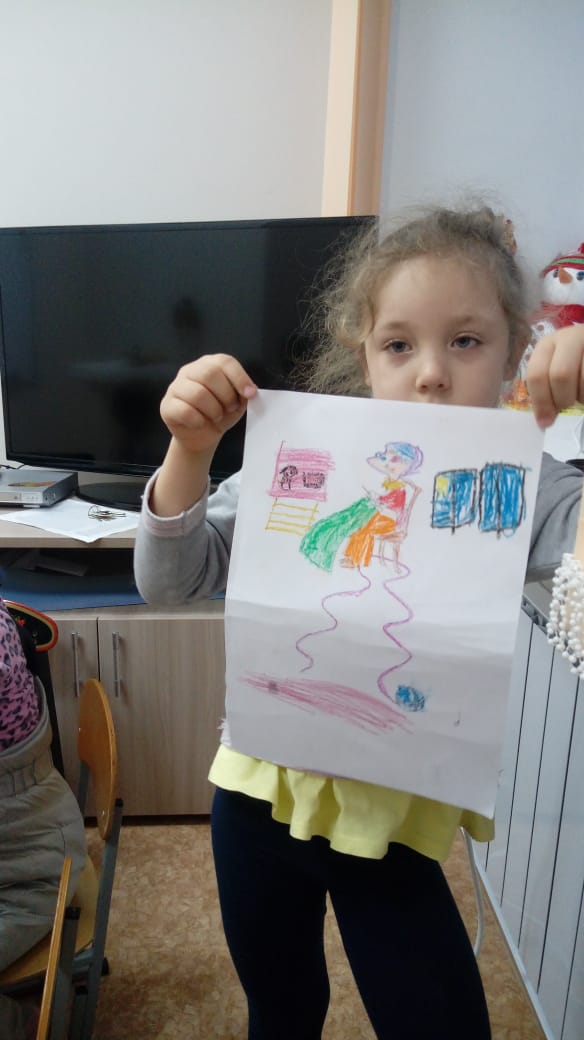 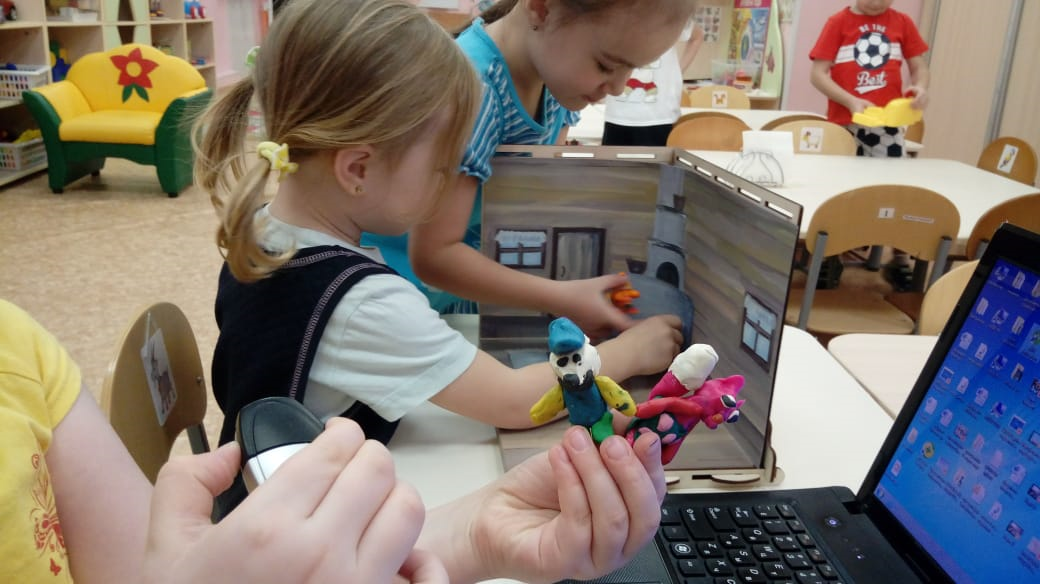 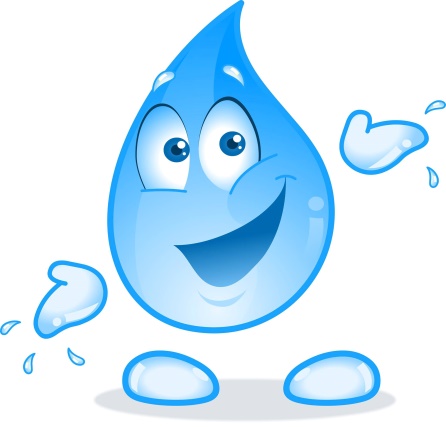 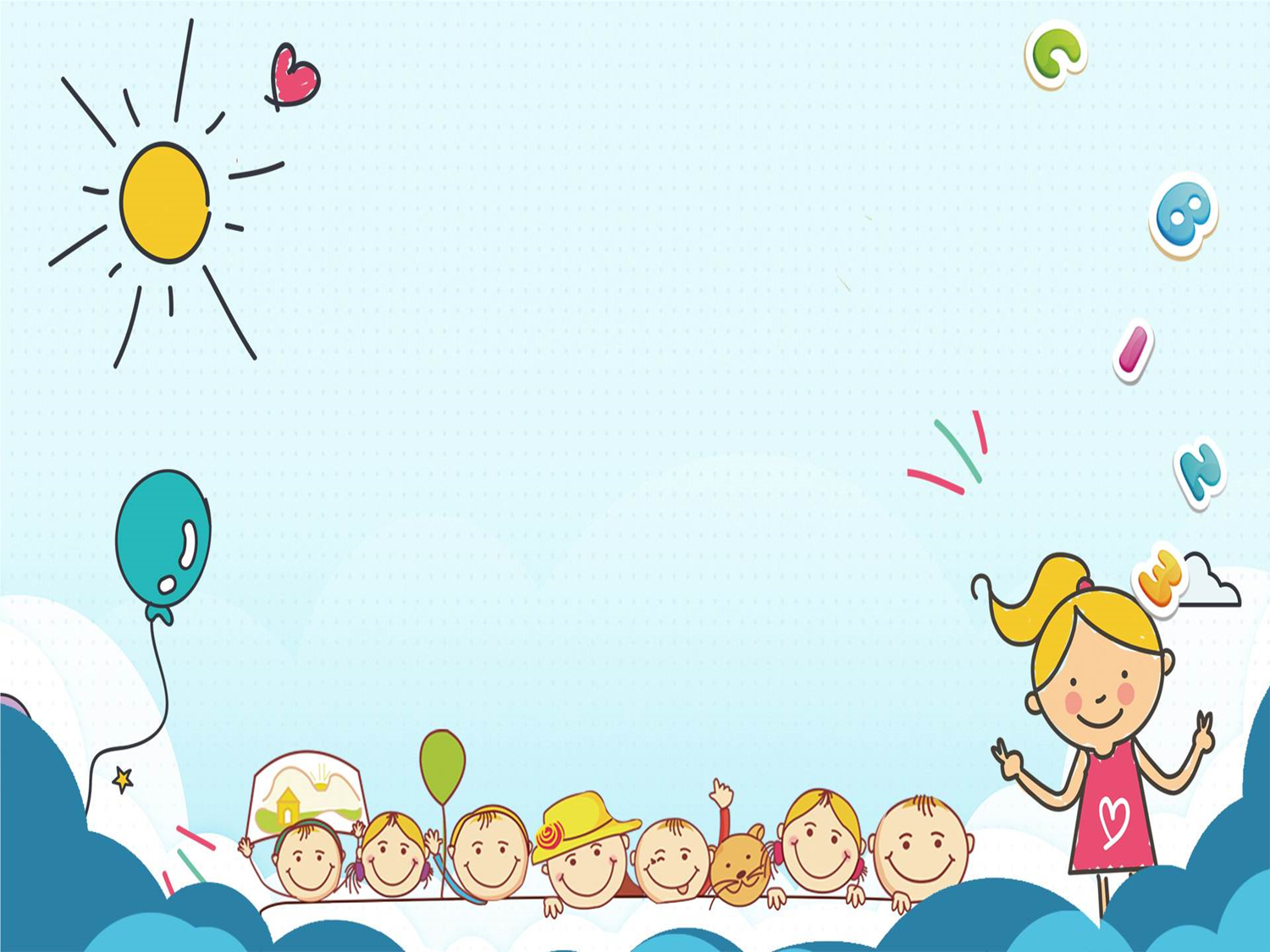 Камера, мотор, поехали!
Мультфильм снимали с помощью Мультстудии «Творим мир»
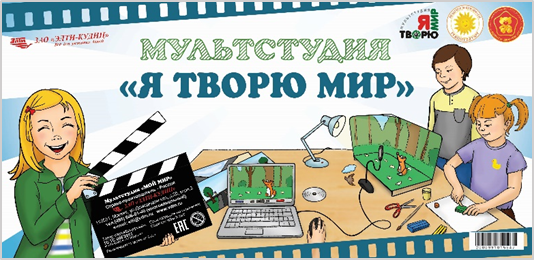 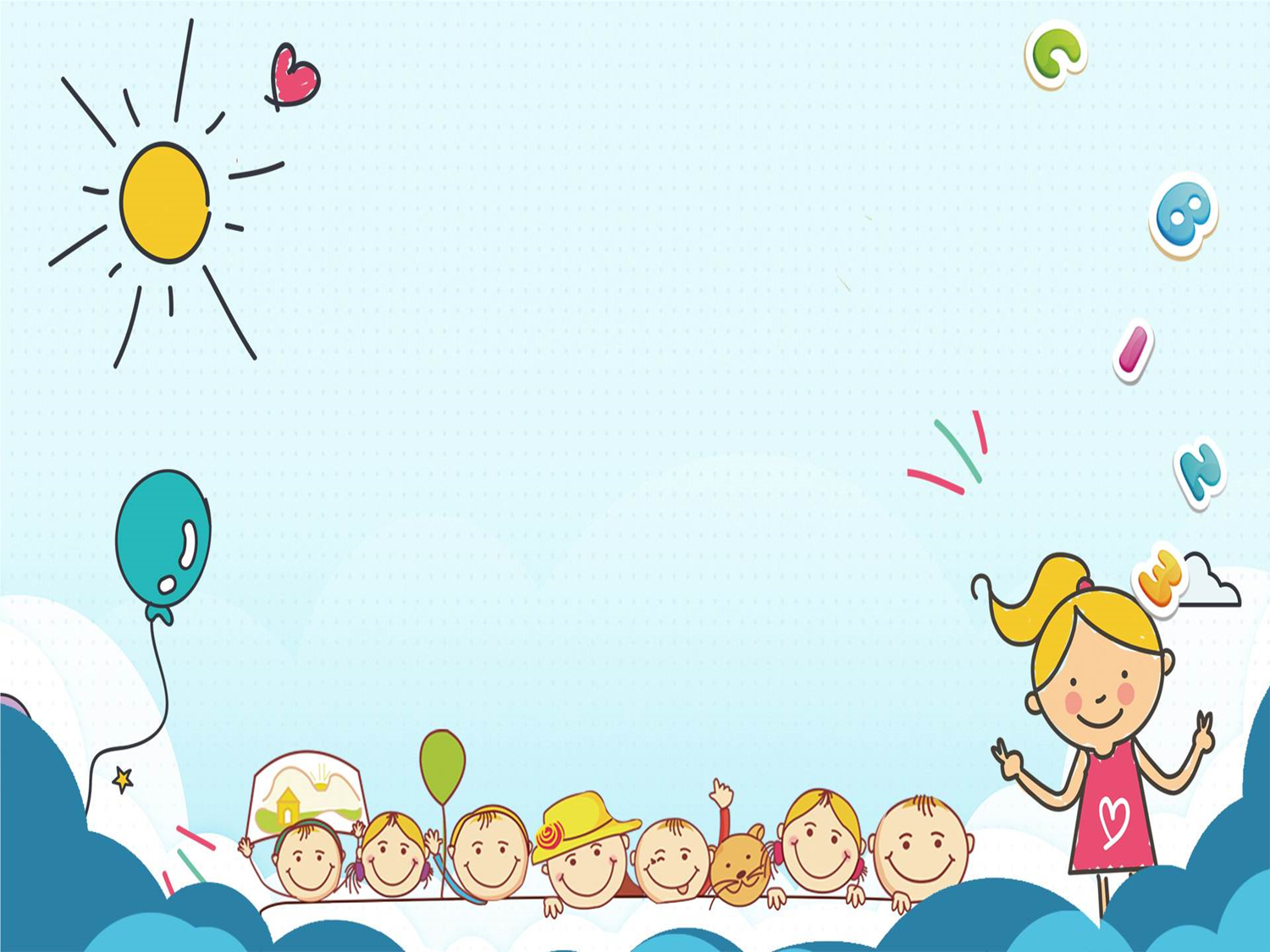 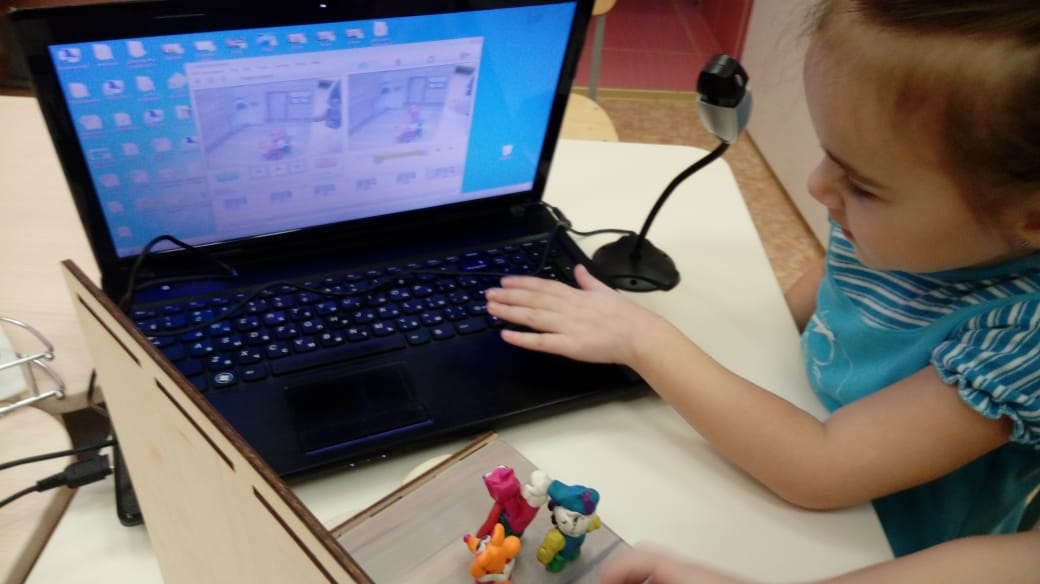 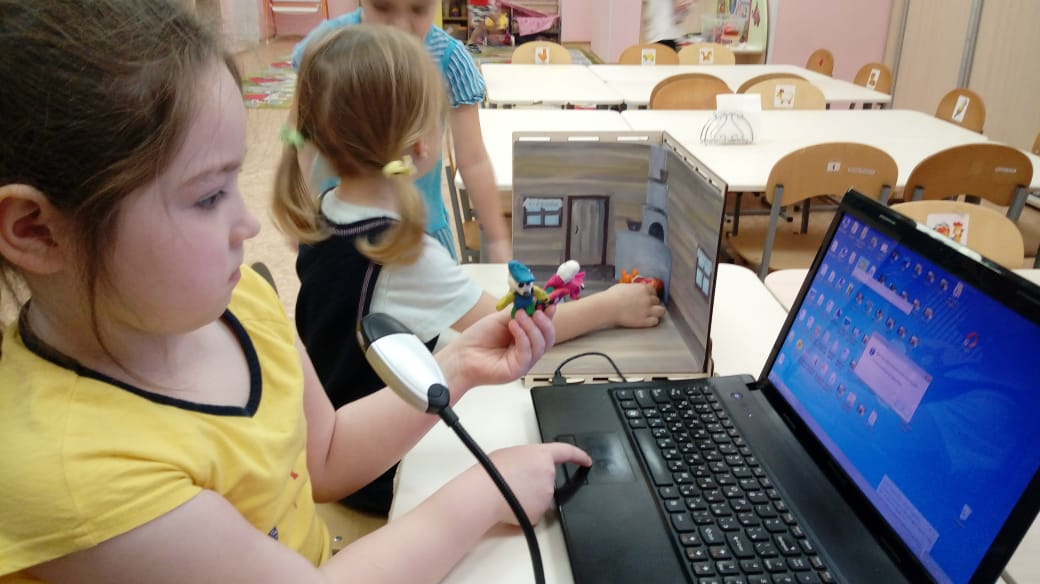 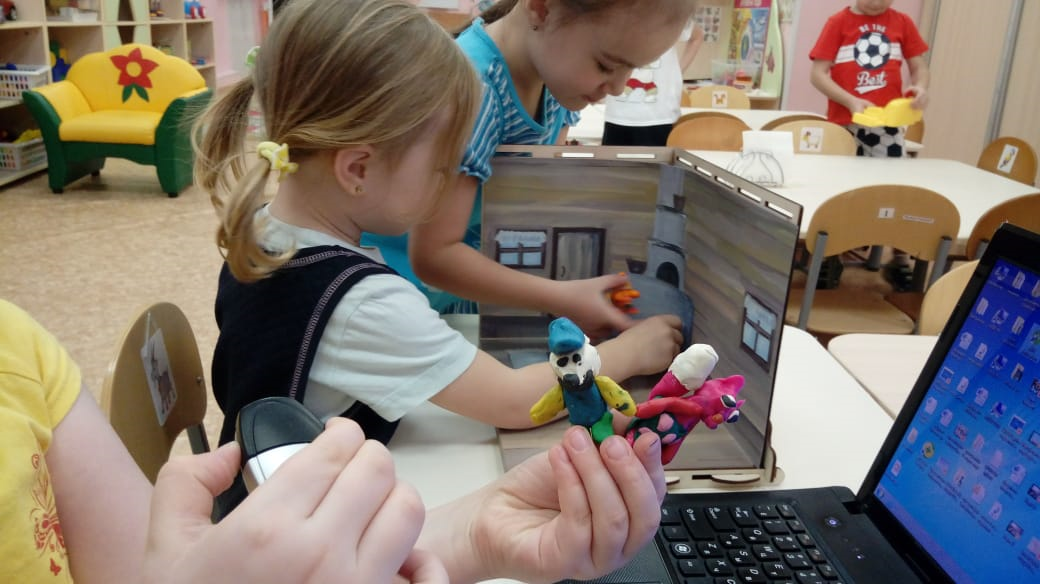 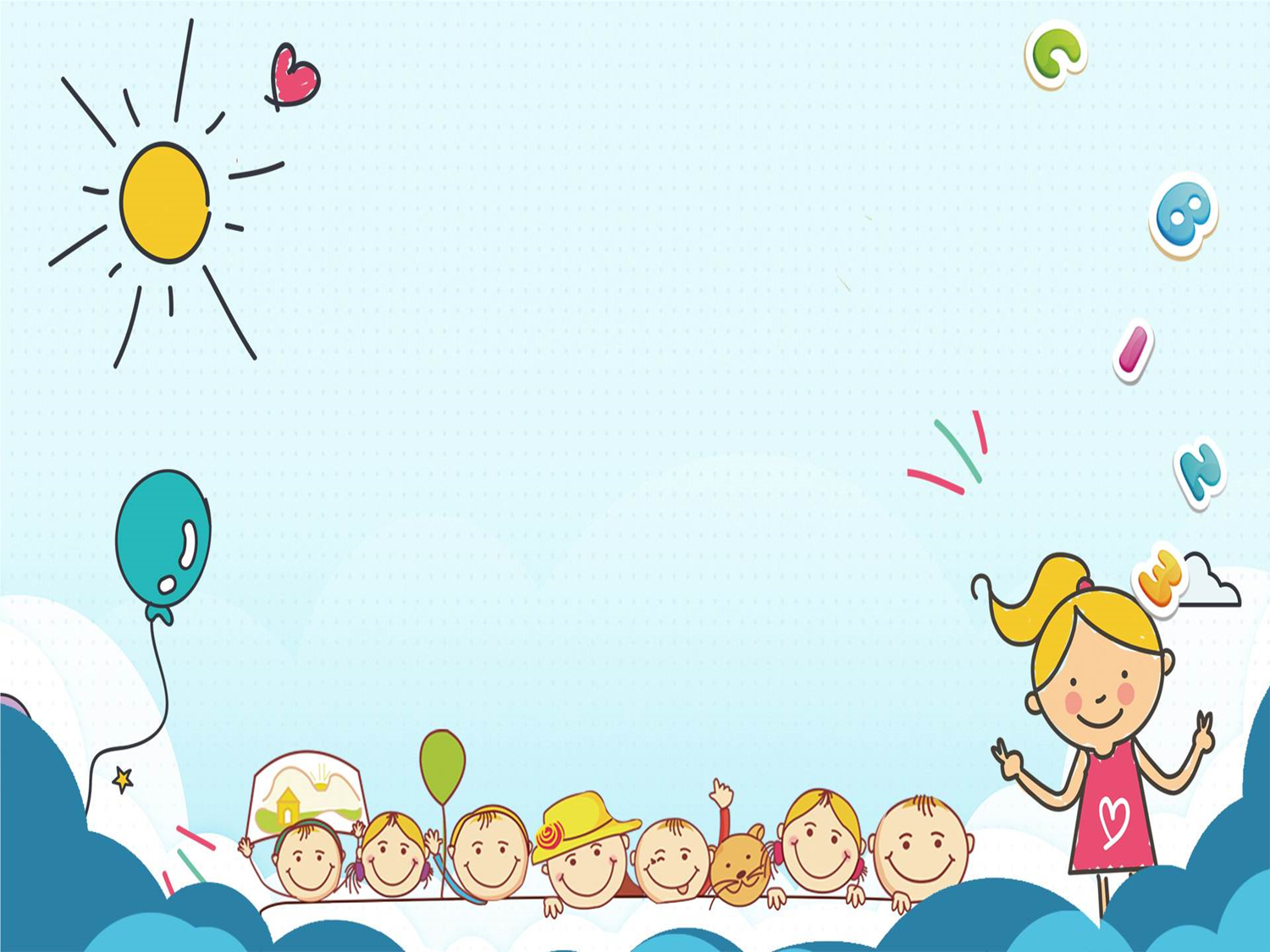 МОНТАЖ И ОЗВУЧИВАНИЕ ФИЛЬМА
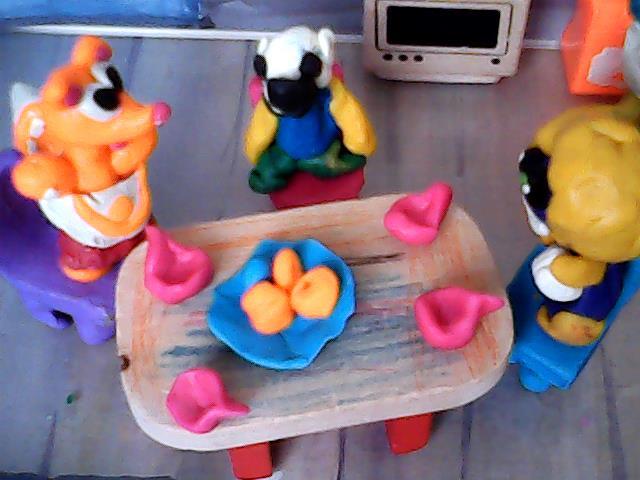 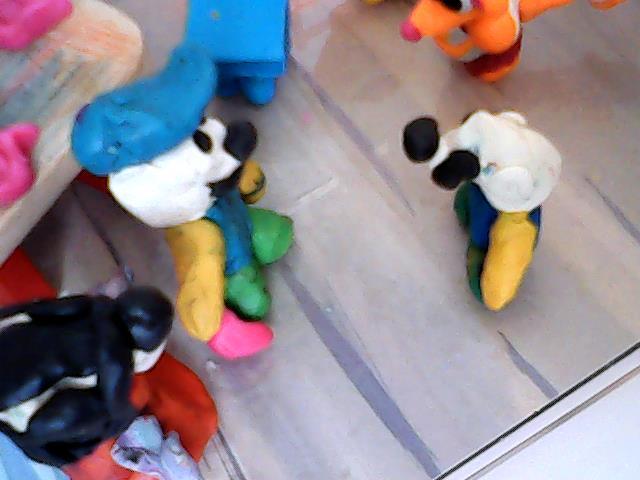 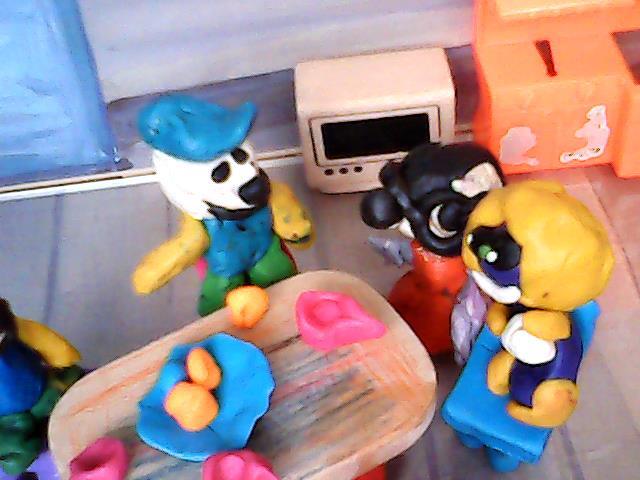 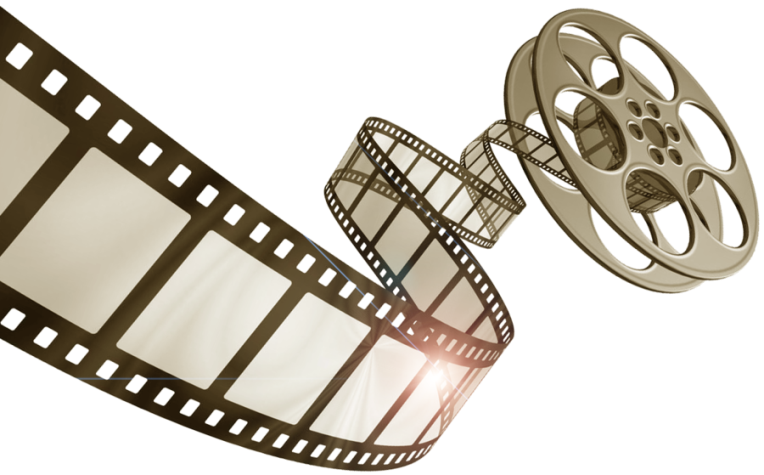